Unit 3: Equations of Lines
TRY!
Solve
3x + 62 = 90

33 - .5c = 110

3(x + 4) = 9

4 – e = 3
Overview
Answer the given questions:
What is an equation?
What are the parts of an equation?
What is the importance of equations?
What are the applications of equations?
What does ‘solve’ an equation mean?
When would ‘solving’ an equation be useful in real-world situations?
What is an equation?
What are the parts of an equation?
8x + 12 = 105
What is the importance of an equation?
What are the applications of equations?
What does ‘solve’ an equation mean?
When would solving an equation be useful in real-world situations?
One-Step Equations
What is an equation?
An equation uses an = sign.
An equation states that one side of the equal sign is equal to the other.

Example: 
Y = 2x + 4
How would you undo each of the following?
Addition
Subtraction
Multiplication
Division
Distributive
Fraction
Negative
Solving using Addition
Solve
X – 3 = 9



-12 + x = 22
Solving using Subtraction
Solve
X + 105  = 946



60 + c = 72
Solving using Multiplication
Solving using Division
Solve
4x = 50


90b = 1
Solve Application Problems
In the year 2017, Ms. Peacock will be 40 years old. In what year was Ms. Peacock born?
Solve Application Problems
A mail order electronics company stocks a new mini DVD player and is using a balance to determine the shipping weight. Using one pound weights, the shipping department found that 2 DVD players weighed 5 pounds. What was the weight of one DVD player?
Solve Application Problems
In good weather, tomato seeds can grow into plants and bear ripe fruit in as little as 19 weeks. Lora planted her seeds 11 weeks ago. How long must she wait before her tomatoes are ready to eat?
Solve Application Problems
In 2004, Takeru Kobayashi of Nagano, Japan ate 53.5 hot dogs in 12 minutes. He broke his previous record from 2002 by three hot dogs. Calculate
How many minutes it took him to eat one hot dog.
How many hot dogs he ate per minute.
What his old record was.
Solve Application Problems
Juan has baked a cake and wants to sell it in his bakery. He is going to cut it into 12 slices and sell them individually. He wants to sell it for three times the cost of making it. The ingredients cost $8.50 and he allowed $1.25 to cover the cost of electricity to bake it. Write equations that describe the following statements:
The amount of money he sells the cake for.
The amount of money he charges for each slice.
The total profit he makes.
Two- Step Equations
Order of Operations
To solve equations with more than one step, apply PEMDAS backwards! 
Want the variable to be on a side by itself before you multiply or divide.
Simplify FIRST
Add/Subtract SECOND
Do what you need to in order to undo the equations.
Solve Two Step Equations
EXAMPLE:
1.3x - .7x = 12
.6x = 12
X = 20
Solve Two Step Equations
Solve:
1.3x - .7x = 12



6x – 1.3 = 3.2
Solve Two Step Equations
Solve:
5x – (3x + 2) = 1



4(x + 3) = 1
Solve Two Step Equations
Solve Two Step Equations
Solve Two Step Equations
Rebecca has three bags containing the same number of marbles, plus two marbles left over. She places them on one side of a balance. Chris, who has more marbles than Rebecca, added marbles to the other side of the balance. He found that with 29 marbles, the scale balanced. How many marbles are in each bag?
Solve Two Step Equations
An emergency plumber charges $65 as a call-out fee plus an additional $75 per hour. He arrives at a house at 9:30 and works to repair a water tank. If the total repair bill is $196.25, at what time was the repair completed?
Solve Two Step Equations
Jade is stranded with only $10 to get home. Taxis cost $.75 per mile and a $2.35 hire charge. Write a formula and use it to calculate how many miles she can travel.
Multi-Step Equations
Combining Like Terms
Distributive Property
Distributive Property
Distributive Property
Real World Examples
A growers cooperative has a farmers market in the town center every Saturday. They sell what they have grown and split the money into several categories. 8.5% of all the money taken is removed for sales tax. $150 is removed to pay the rent on the space they occupy. What remains is split evenly between the seven growers. How much money is taken total if each grower receives a $175 share?
Real Life Example
A factory manager is packing engine components into wooden crates to be shipped on a small truck. The truck is designed to hold 16 crates and will safely carry 1200 lbs of cargo. Each create weighs 12 lbs empty. How much weight should the manager instruct the workers to put in each crate in order to get the shipment weight as close to possible to 1200 lbs?
Distance, Speed and Time
How can you determine distance based on speed and time?
Distance = speed * time

Shanice’s car is traveling 10 miles per hour slower than twice the speed of Brandon’s car. She covers 93 miles in 1 hour, 30 minutes. How fast is Brandon driving?
Equations with Variables on Both Sides
Both Sides
You want to get the variables on one side and the constants on the other side.
Solve like normal after that.
Variables on Both Sides
-8(-8x – 6) = -6x - 22
Variables on Both Sides
8(1 + 5x) + 5 = 13 + 5x
Variables on Both Sides
5(2x + 6) = -4(-5 - 2x) + 3x
Ratios and Proportions
What is a Ratio?
A ratio is a way to compare two number, measurements, or quantities. 
To write a ratio, divide one number by another number and express the answer as a FRACTION.
Ratio Example
The ratio of the number of Nadia’s coins to her brothers can be found by the following:
Nadia has 10 coins and her brother has 20
10/20
1/2
Ratio Example
The State Dining Room in the White House measures approximately 48 feet long by 36 feet wide. Compare the length of the room to the width, and express your answer as a ratio. 
Length / Width = 48 feet / 36 feet = 4/3
Unit Rate
A unit rate has units involved in the ratio and is in simplest terms (AKA the denominator is in a single unit). 
Examples:
Miles per gallon
Miles per hour
Dollars per hour

Note all the denominators are in a unit of 1. (Dollars per 1 hour)
Unit Rate Example
A family car is being tested for fuel efficiency. It drives non-stop for 100 miles and uses 3.2 gallons of gasoline. Write the ratio of distance traveled to fuel used as a unit rate.
Proportions
A proportion is when two ratios are equal to each other. 
Example: 10/15 = 6/9


Use these in science and business.
Scaling sizes, solve for an unknown, enlarging, reducing, etc.
Proportion Example
A small fast food chain operates 60 stores and makes $1.2 million profit every year. How much profit would the chain make if it operated 250 stores?
Proportion Example
A chemical company makes up batches of copper sulfate solution by adding 250 kg of copper sulfate powder and 1000 liters of water. A laboratory chemist wants to make a solution of identical concentration, but only needs 350 ml (.35 liters) of solution. How much copper sulfate powder should the chemist add to the water?
Cross Products
Cross Products
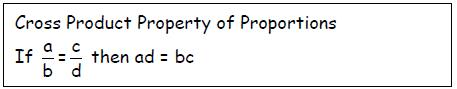 Real-World Applications
A cross-country train travels at a steady speed. It covers 15 miles in 20 minutes. How far will it travel in 7 hours assuming it continues at the same speed?
Real-World Applications
Rain is falling at 1 inch every 1.5 hours. How high will the water level be if it rains at the same rate for 3 hours?
Real-World Applications
In the United Kingdom, Alzheimer’s disease is said to affect one in fifty people over 65 years of age. If approximately 250,000 people over 65 are affected in the UK, how many people over 65 are there in total?
Scale and Indirect Measurements
Scale
A link to a real-life size and a smaller or larger version of the same thing. 

*Not drawn to scale.
*Chips enlarged to show texture.
*Where else would a scale be used?
Using Scales on a Map
Scale on a map is describing the relationships between distances on a map and the corresponding distances on the earth’s surface. 
Measurements are described as a fraction or a ratio
1inch: 20 miles = for every one inch on the map that really means 20 miles on the surface of the earth.
Scales on a Map
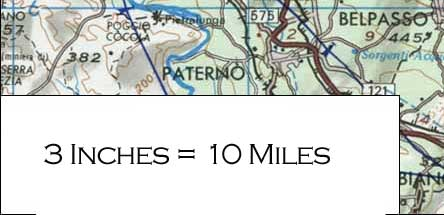 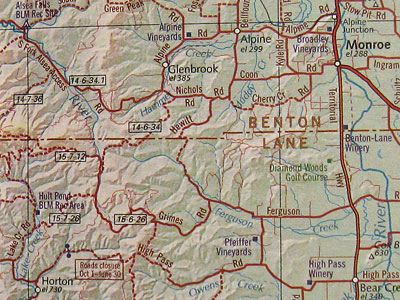 Map Activity
You are going to go get a laptop from Ms. Donlon’s room and print of three maps of different countries/states/regions/ etc. 
You will then find the scale of the map and use the scale to measure the distance between three different cities on each of the three maps.
Create your own Map
Once you are completed with the map activity, you are going to create your own scale version of something. (Could be your car, the room, desk, body, etc. )
Needs to be drawn on graph paper and drawn to scale.
Percent Problems
Percentage
What is a percentage?
A ratio with a base unit of 100.
Converting Percentages
Convert fractions to percentages.

50/100 

12.5/100

.75/100

10/1000
Converting Percentages
Convert percentages to decimals.

45%

103.5%

34%

1.9%
Converting Percentages
Convert percentages to fractions.

55%

18.9%

155%

23.0%
Percentages of Numbers
Finding a percentage of a number.
Find 100% of 100.

Find 50% of 50.

Find 25% of 355.

Find 1% of 899.
Percent Equations
25% of $80 is $20
Create an equation to solve.



Find 17% of $93 is $15.81.
Create an equation
Percent Equations
A $150 mp3 player is on sale for 30% off. What is the sale price of the mp3 player?




A school of 500 students is expecting a 20% increase in students next year. How many students will attend the school?
Real-World Problems
In 2004, the US Department of Agriculture has 112,071 employees, of which 87,846 were Caucasian. Of the remaining minorities, African-American and Hispanic employees had the two largest demographic groups with 11,754 and 6,899 employees respectively.
Calculate the percentage of non-Caucasian employees.
Calculate the percentage of African-American employees.
Calculate the total percentage of minority employees.
Problem Solving Strategies